Best Way to Frame
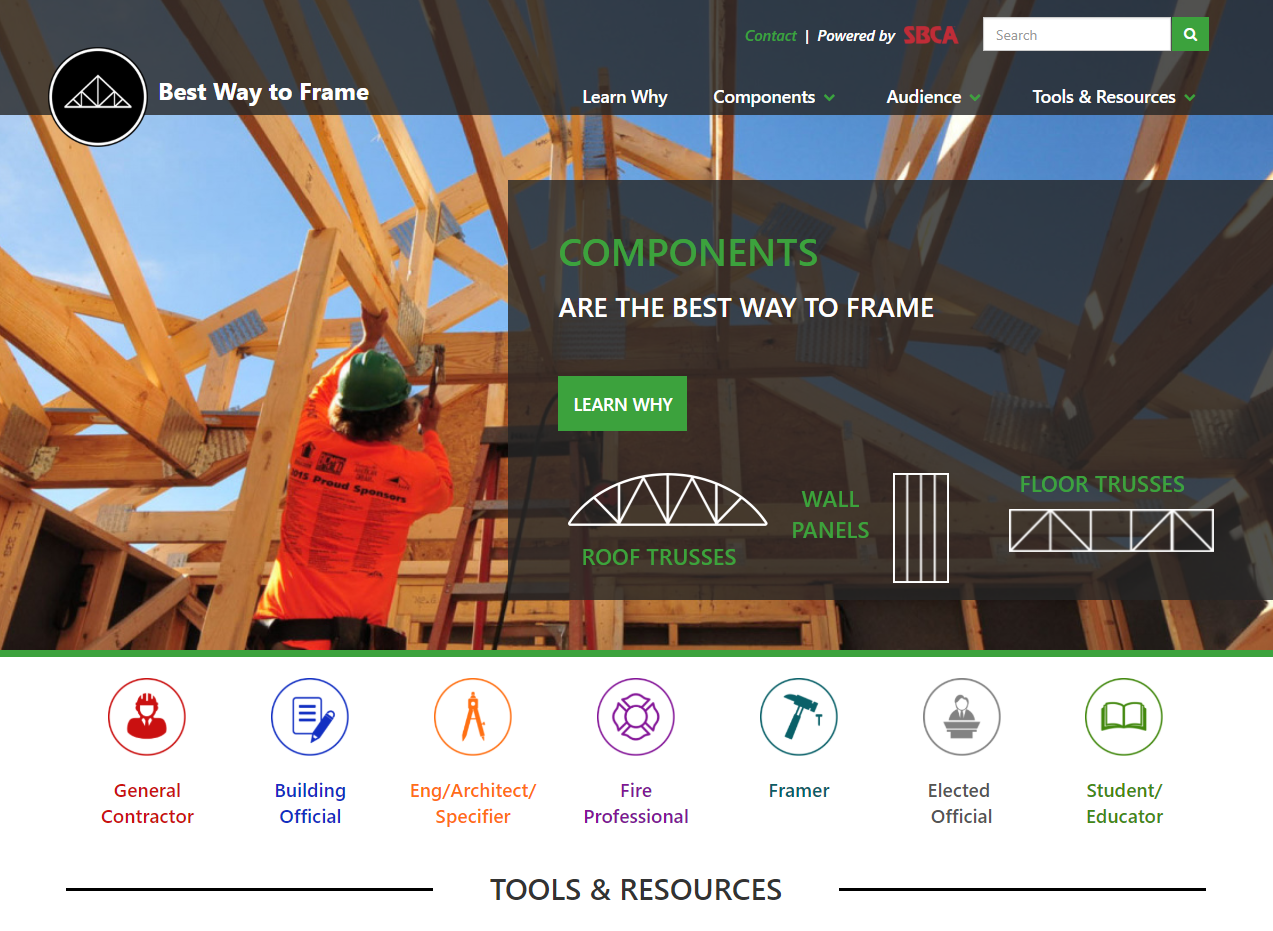 Resources on components for a variety of audiences.
www.bestwaytoframe.com/*company*
Technical Resources
Best Practices
Industry Information
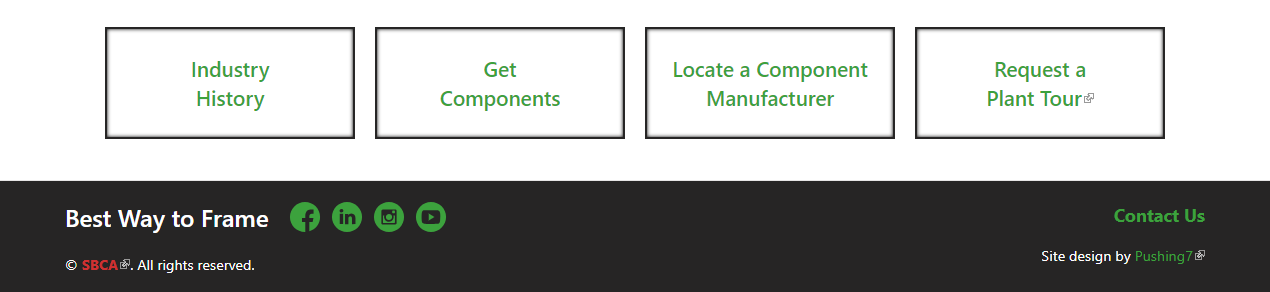 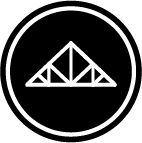